Hungry Hungry Hermetia
Student Name:
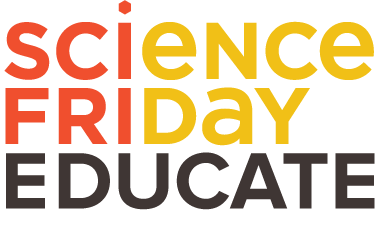 Resource By Brian Soash
‹#›
Resource by Brian Soash
Now Let’s Set A Baseline
Setting a baseline can give you a threshold to compare the success of your design. The following pages will help you set a baseline using the results from your class experiment.  You’ll be finding the following to help you come up with a way to create a successful final design:
Daily waste created per student in class
Waste consumed per hour by the larvae
Waste consumed per larvae per hour
Waste consumed per cubic centimeter of space of a container
On the next page you’ll find an example of how to use a proportion to solve for an unknown
‹#›
EXAMPLE #1 Baseline Classroom Daily Food Waste Calculation
In one day our class created a total of:
64
30
grams of food waste.
students
Our classroom has a total of:
number of grams of food waste in a day by a single student
grams of food waste per day by the whole class
64
x
There are many ways to set up a proportion to solve for an unknown!
total students in our class
student
30
1
64
30
x
x
30
64
2.133...
30
30
‹#›
EXAMPLE #2 Baseline Classroom Daily Food Waste Calculation
In one day our class created a total of:
64
grams of food waste.
students
Our classroom has a total of:
30
grams of food waste per day by the whole class
total students in our class
64
30
There are many ways to set up a proportion to solve for an unknown!
number of grams of food waste in a day by a single student
student
x
1
30
64
x
x
30
64
2.133...
30
30
‹#›
EXAMPLE #3 Baseline Classroom Daily Food Waste Calculation
In one day our class created a total of:
64
grams of food waste.
students
Our classroom has a total of:
30
number of grams of food waste in a day by a single student
x
1
student
grams of food waste per day by the whole class
There are many ways to set up a proportion to solve for an unknown!
total students in our class
64
30
30
64
x
x
30
64
2.133...
30
30
‹#›
EXAMPLE #4 Baseline Classroom Daily Food Waste Calculation
In one day our class created a total of:
64
grams of food waste.
students
Our classroom has a total of:
30
number of grams of food waste in a day by a single student
1
x
student
grams of food waste per day by the whole class
There are many ways to set up a proportion to solve for an unknown!
total students in our class
30
64
30
64
x
x
30
64
2.133...
30
30
‹#›
EXAMPLE #5 Baseline Classroom Daily Food Waste Calculation
In one day our class created a total of:
64
grams of food waste.
students
Our classroom has a total of:
30
total students in our class
1
30
student
grams of food waste per day by the whole class
There are many ways to set up a proportion to solve for an unknown!
number of grams of food waste in a day by a single student
x
64
30
64
x
x
30
64
2.133...
30
30
‹#›
EXAMPLE #6 Baseline Classroom Daily Food Waste Calculation
In one day our class created a total of:
64
grams of food waste.
students
Our classroom has a total of:
30
grams of food waste per day by the whole class
total students in our class
30
64
number of grams of food waste in a day by a single student
There are many ways to set up a proportion to solve for an unknown!
1
x
student
30
64
x
x
30
64
2.133...
30
30
‹#›
Finding Your Baseline!
Directions:
After seeing some example calculations on the previous pages, use the information from your whole class example to determine the baseline data for your class. You’ll use this baseline as a benchmark to try and top when creating your own design to reduce cafeteria food waste.
	You’ll notice that the variable is place in a different location on each page. Use your knowledge of proportion to solve for the unknown provided in each location to determine the specific rate for each page. Feel free to check back to the example on the previous pages if you want a refresher. Keep in mind, there is more than one way to correctly set up these problems to solve for the desired rate on each page.
Place your finding on page 15!
Let’s get started! How many grams of food were consumed by the 100 black soldier fly larvae in a day when you tried this as a class?
grams
‹#›
Baseline Classroom Daily Food Waste Calculation
In one day our class created a total of:
students
Our classroom has a total of:
grams of food waste
x
Place your finding on page 15!
x
x
64
‹#›
Baseline Of How Many Grams Of Food Consumed By Fly Larvae Per Hour
In one day the larvae consumed:
Out of a total:
grams
grams
x
Place your finding on page 15!
x
x
‹#›
[Speaker Notes: Solving for (oz/hr)]
Baseline Daily Rate Consumed Per Larva
In one day the larvae consumed:
100
Out of a total:
grams
Larvae
x
Place your finding on page 15!
x
x
‹#›
Baseline Number Of Larvae Needed To Consume All The Daily Waste For One Class
Number of grams of waste created each day by the class
grams per hour
In one day the larvae consumed:
Larvae
Out of a total:
grams
x
Place your finding on page 15!
x
x
‹#›
Baseline Rate Per Cubic Centimeter Of Space In Container
Volume of container
In one day the larvae consumed
Width of the container
Height of the container
Length of the container
(Link provided to help you find the volume depending on the type of shape of your container)
grams
cm
cm
cm
cm^3
x
Place your finding on page 15!
x
x
‹#›
Baseline Data Vs. Your Design
‹#›
What I Think...
‹#›
What Does A Gram Of Food Look Like?
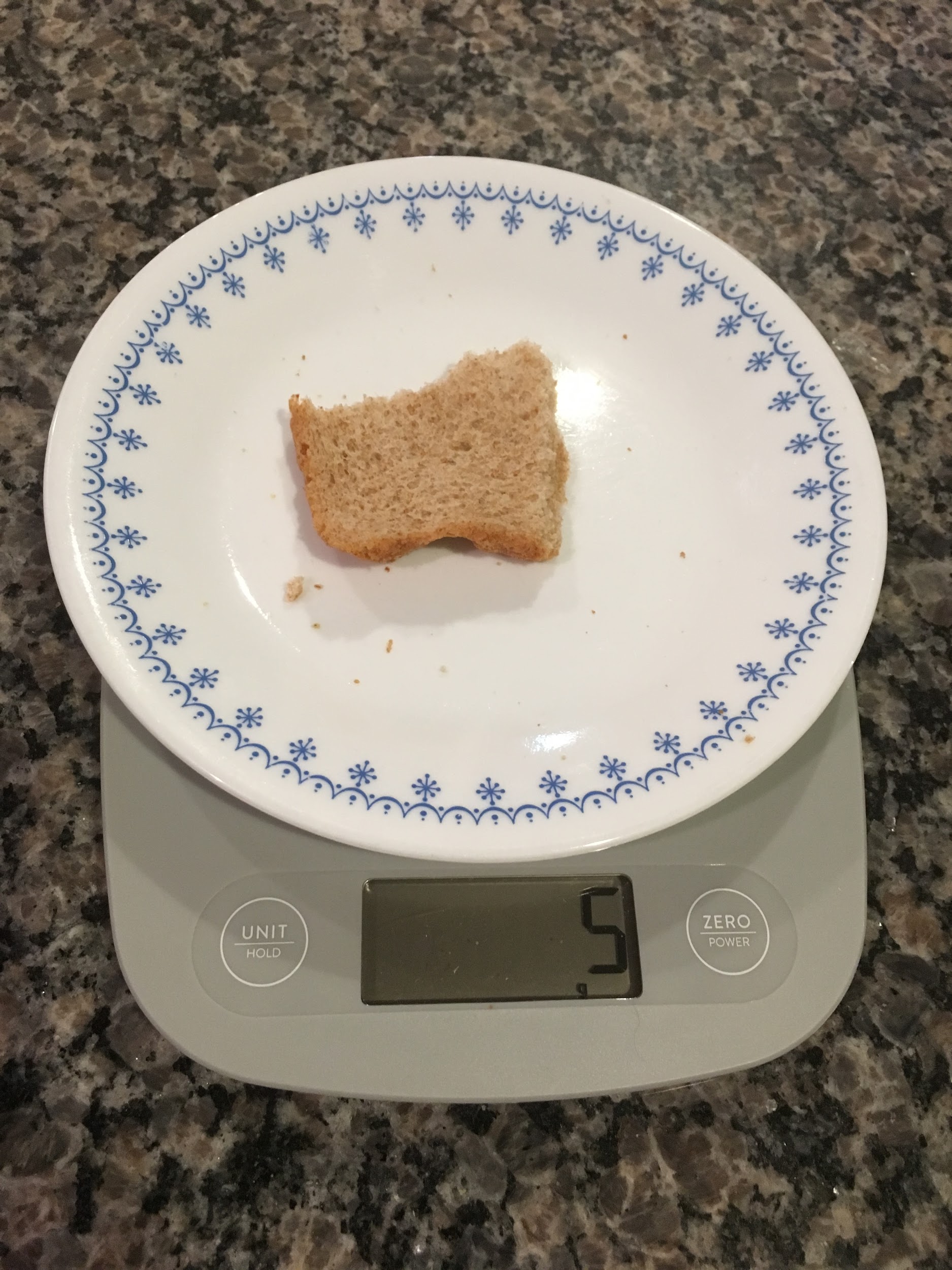 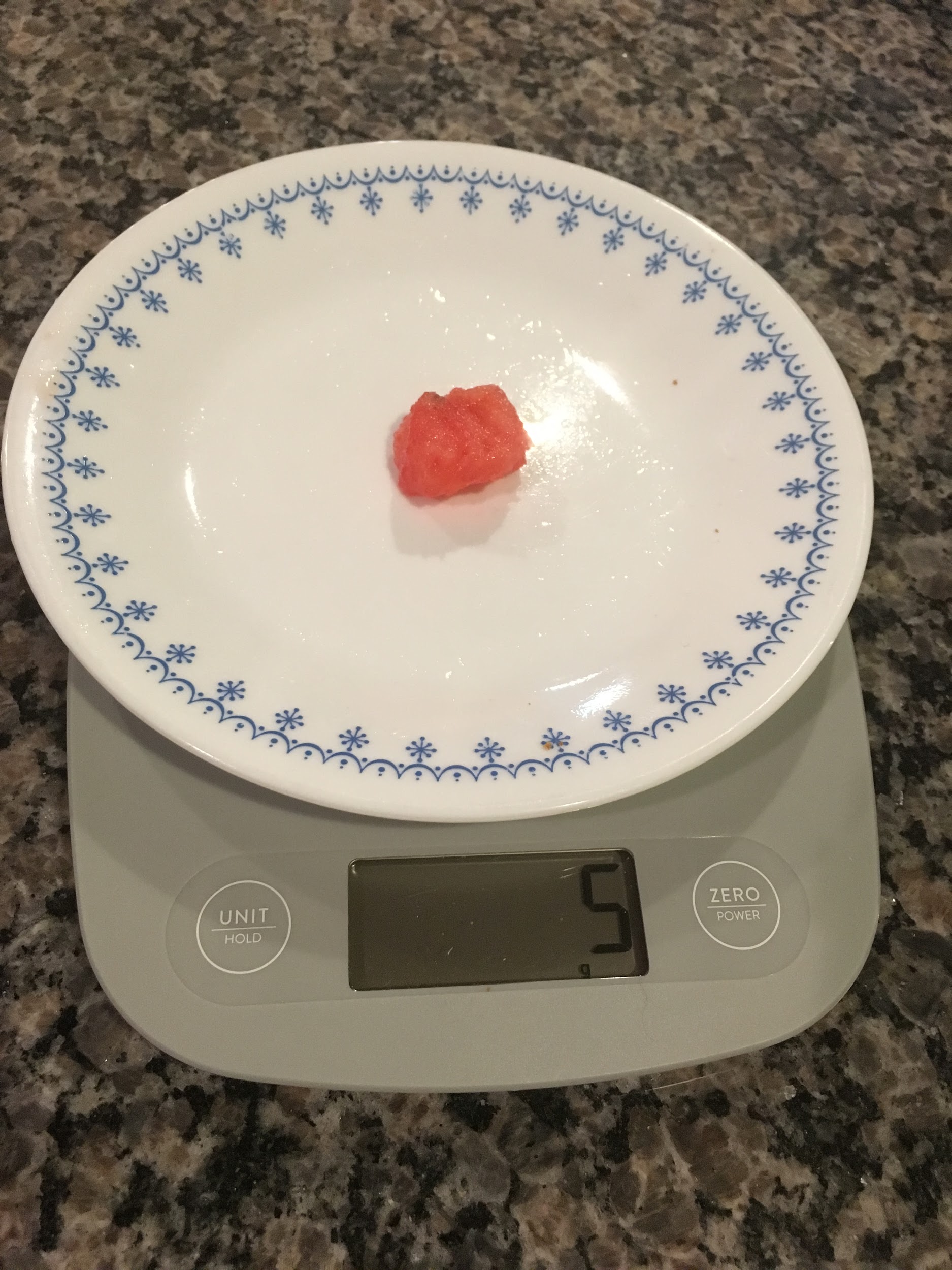 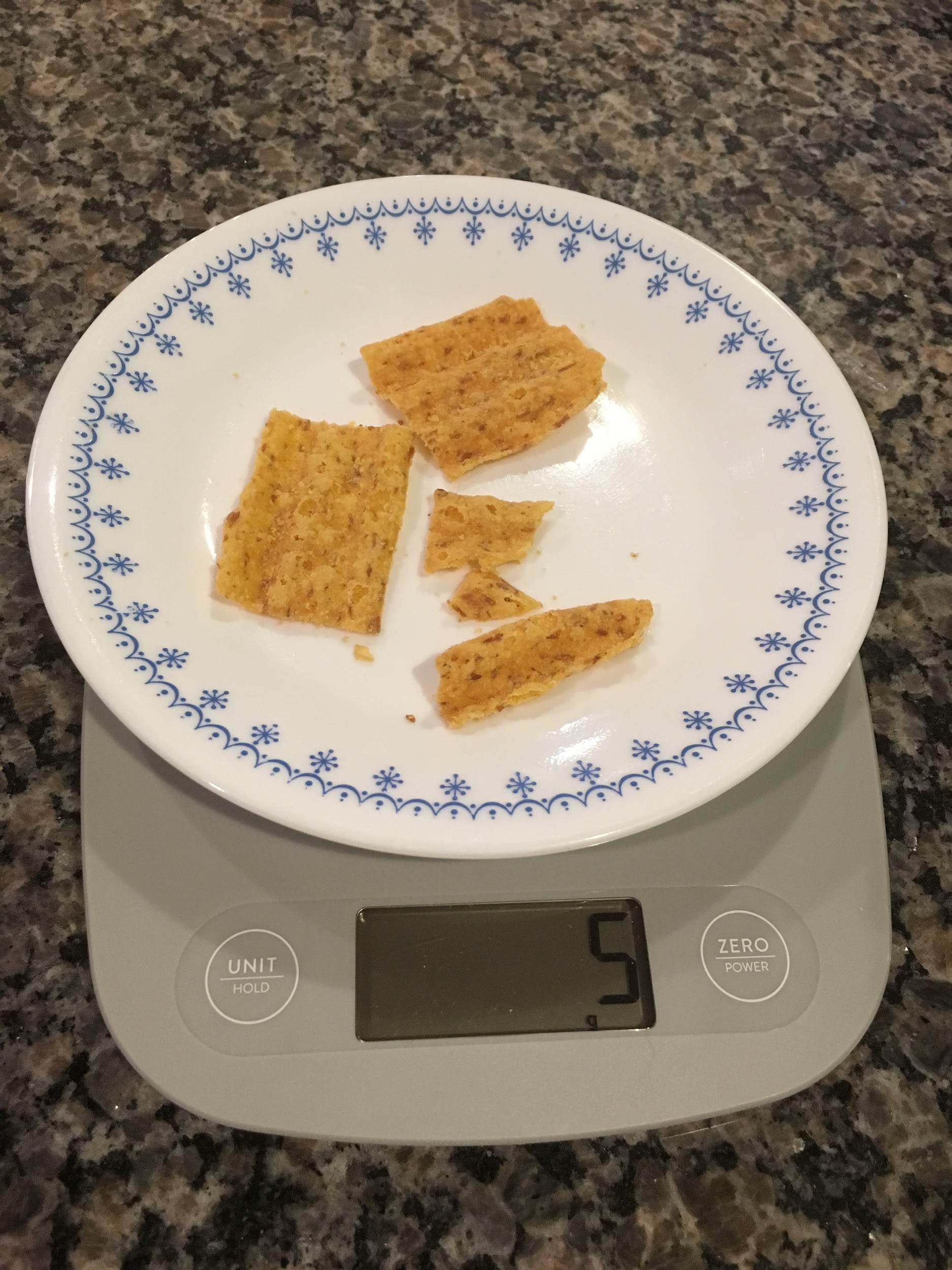 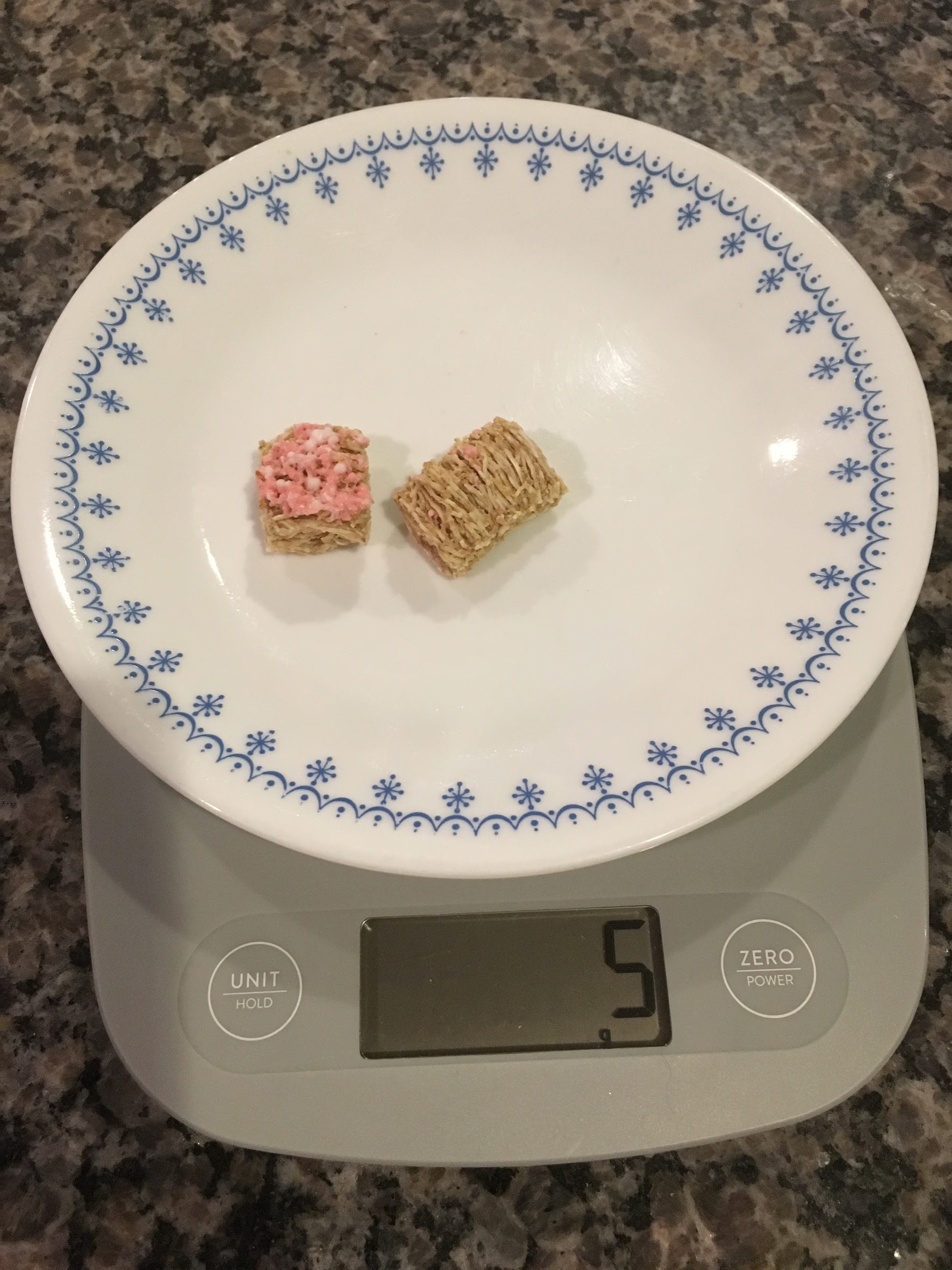 5 grams of food is about a quarter of a slice of bread
5 grams of food is a small piece of watermelon
5 grams of food is a small pile of chips
5 grams of food is about 2 pieces of shredded wheat cereal
‹#›
Pick a team of classmates to participate in this project with you!
Team Name:
Person Number #1
Person Number #2
Person Number #3
‹#›
[Speaker Notes: In this section include the name the team, the names of the team members, and the roles and responsibilities of everyone involved.  This can be modified later on in the project if need be.]
Driving Question
Can the food waste produced by our school be eliminated using black soldier fly larvae instead of being sent to the dump?
‹#›
Why is the driving question from the previous page so important to your group?
‹#›
Information Needed To Solve The Problem
‹#›
[Speaker Notes: Use the templates below to discuss with your group the type of information you believe you might need in order to solve this problem and how it will aid you in coming to your conclusion.]
Science Friday Inspiration
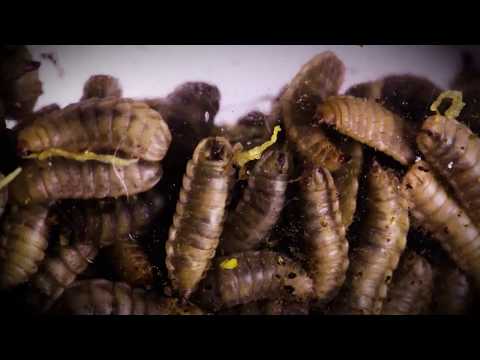 ‹#›
Recording the Data.
‹#›
Think about it...
‹#›
Your Larvae Composting Design
Sketch Your Design Electronically Or Upload A Photo Of Your Hand Drawn Sketch
How Will It Work?
How Many Larvae Will Be Used
‹#›
Describe the process
Explain in the section below how you and your group ultimately created your design.  Be sure to provide specific details such as the order you did things, what pieces were connected where, and anything you made sure you did or didn’t do to achieve your desired end result.
‹#›
Insert Picture Of Your Finished Design Here
‹#›
Prediction: Waste Consumed In 24 Hours In Your Design
‹#›
How Many Grams Of Food Consumed By Fly Larvae Per Hour
In one day the larvae consumed:
grams
grams
Out of a total:
x
Place your finding on page 15!
x
x
‹#›
[Speaker Notes: Solving for (oz/hr)  (grams/hr)]
Daily Rate Consumed Per Larva
In one day the larvae consumed:
100
Out of a total:
grams
Larvae
x
Place your finding on page 15!
x
x
‹#›
Number Of Larvae Needed To Consume All The Daily Waste For One Class
Number of grams of waste created each day by the class
grams per hour
In one day the larvae consumed:
Larvae
Out of a total:
grams
x
Place your finding on page 15!
x
x
‹#›
Rate Per Cubic Centimeter Of Space In Container
Volume of container
In one day the larvae consumed
Width of the container
Height of the container
Length of the container
(Link provided to help you find the volume depending on the type of shape of your container)
grams
cm
cm
cm
cm^3
x
Place your finding on page 15!
x
x
‹#›
Information For In Class Review
‹#›
Summary Of Feedback From Presentation
Review the feedback you received from your classmates. In what areas did your group do well? In what areas did your classmates think you needed to focus more?
‹#›
Results From Other Groups
Collect information from each group’s presentation to make calculations
‹#›
Results From Other Groups
‹#›
Results From Other Groups
‹#›
Proportional Relationships
Dr. Hu states in the video(2:07 mark) that the ratio of food consumed to number of larvae is not proportional.  Based on the results from your class, work as a group to determine whether your data confirm or disprove his claim?
‹#›
Proportional Relationships
Dr. Hu states in the video(2:07 mark) that the ratio of food consumed to number of larvae is not proportional.  Based on the results from your class, does your data confirm or disprove his claim?
Work using proportions
=
=
=
=
Answer
=
=
=
=
‹#›
Proportional Relationships
Graph your results from the previous page to discover whether or not the ratio of number of larvae to grams of food waste consumed form a proportional relationship!
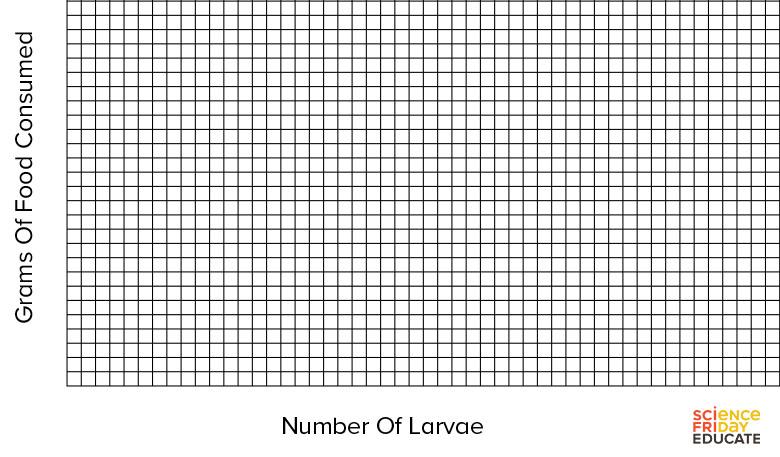 ‹#›
Information For Design Fair Infographic
‹#›
Information For Design Fair Infographic Part 2
‹#›
Conclusion Question
These questions should be answered individually
‹#›
Conclusion Question
‹#›
Conclusion Questions
‹#›
Reflection
‹#›
Reflection
‹#›
Rubric For Each Reflection Question
‹#›